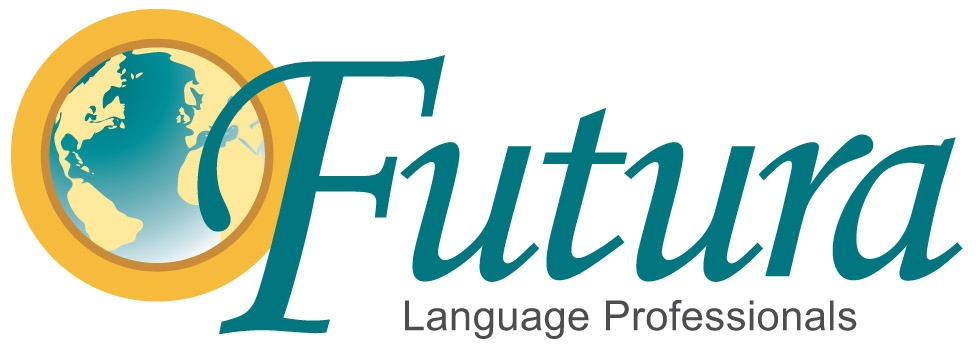 Beginner Part 2
Clase 2
[Speaker Notes: Dear teacher: there are some notes at the end of certain slides for your reference.]
LA FECHA: The Date
[Speaker Notes: TEACHER: after you review the vocabulary, send the participants to breakout rooms.]
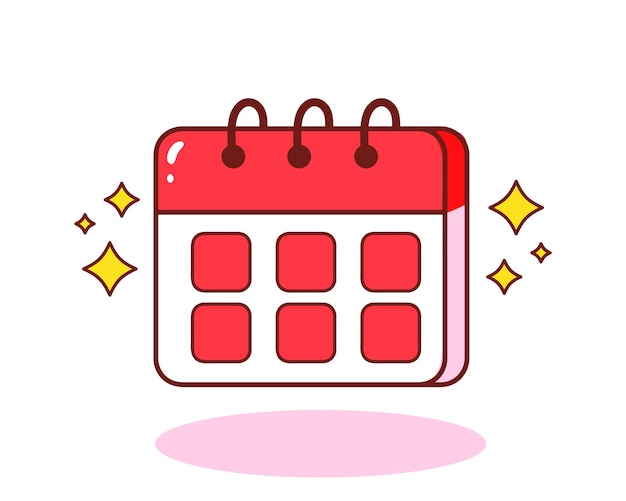 La fecha
Hoy es (día-mes-año) …… today is...
Es el (#) de….. It’s the (#) of...
the year
the month
the week
today
tomorrow
the day after tomorrow
yesterday
the day before yesterday
¿Qué día es hoy? What day is today?
¿Qué fecha es? What day is it?
el año 
el mes 
la semana
hoy
mañana
pasado mañana
ayer
anteayer
Conversation – Word bank
Meses del año
Días de la semana
Practice Conversation
¿Qué fecha es hoy?
¿Cuándo es tu cumpleaños?
¿Qué día fue ayer?
¿Qué fecha es la junta?
¿Qué día de la semana es tu favorito?
Hoy es …
Mi cumpleaños es el …
Ayer fue …
Es el …
Mi día favorito es el …
[Speaker Notes: TEACHER: after you review the vocabulary, send the participants to breakout rooms.]
Practice Conversation
¿Qué días trabajas?
¿Qué fecha será Navidad?
¿En qué fechas viajas?
¿En qué mes estamos?
¿En qué fecha tienes vacaciones?
Trabajo los  …
Será…
Viajo en …
Estamos en …
En  …
[Speaker Notes: TEACHER: after you review the vocabulary, send the participants to breakout rooms.]
LA HORA: Telling Time
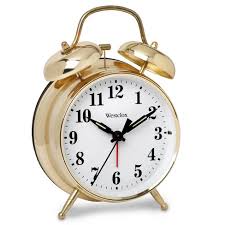 LA HORA VOCABULARY
La hora
The time
¿Qué hora es?
Es la una (1)
Son las dos
En punto
Y cuarto
Cuarto para
Media
What time is it?
It’s one o’clock
It’s two o’clock
O’clock 
Quarter past
Quarter to
Half past
Conversation Practice
¿Qué hora es?
¿A qué hora empiezas?
¿A qué hora es tu clase de Español?
¿A qué hora te duermes?
¿A qué hora te levantas?
¿Qué días trabajas?
¿Qué fecha será Navidad?
¿En qué fecha viajas?
Es la …  /Son las …
A las …
Es a las 6:00 p.m.
Me duermo entre las … y las …
Como a las …
Trabajos los …
Será …
Viajo en
[Speaker Notes: TEACHER: after you review the vocabulary, send the participants to breakout rooms or do a whole class conversation.]
EL VERBO SER: The verb 
to be
CONJUGACIONES del Verbo Ser – To be
Singular
Plural
Yo soy – I am
Tú eres – You are (informal)
El es – He is
Ella es – She is
Usted es – You are (formal)
Nosotros somos – We are
Vosotros sois – You all are(informal)
Ellos son – They are (male/mix)
Ellas son – They are (female)
Ustedes – You all are (formal)
USES OF EL VERBO SER
D – Description (tall, blond, brunet)
O – Origin/Nationality (from Mexico, Mexican)
C – Character (shy, outgoing, funny)
T – Time (it’s 5:00 pm)
O – Occupation (teacher, doctor, etc)
R – Relationships (friends, siblings, family)
Verbo Ser - Video
Video verbo ser
https://youtu.be/h77tD9B6OPU
Conversación y práctica
Tú                     americano.
Tom y Allan                  altos.
Nosotros                   estudiantes.
Karen                  tímida y                  abogada.
Usted                  doctor.
eres
son
somos
es
es
es
[Speaker Notes: TEACHER: after you review the vocabulary encourage students to complete the following sentences using the SER verb as a whole class.]
Conversación y práctica
Yo                     de México y                  Mexicana.
Jenny y Lisa                  de los Estados Unidos y                  amigas. 
John, María y yo                  hermanos y                   maestros. 
                las 2:00 pm
Matt                  mi hermano y                  gracioso.
soy
soy
son
son
somos
somos
Son
es
es
¡Hasta la próxima semana!
¡Hasta pronto!
¡Hasta la vista!
¡Adiós!
¡Nos vemos!